P.E.I Colegio San Mauricio 2019.
Corporación Educacional San Mauricio.
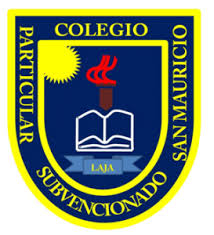 Misión:
Entregar alumnos con valores, habilidades, considerando sus capacidades y necesidades, privilegiando un ambiente participativo y democrático en sus procesos de enseñanza aprendizaje, en donde cada uno de los integrantes puedan desarrollar  sus potencialidades.

Contar con personal multidisciplinario para trabajar tanto en la parte pedagógica, valórica y extra- escolar, con personal comprometido  para mejorar la  convivencia escolar.

Apoyar e integrar a toda la comunidad educativa, entregándoles herramientas para fortalecer sus funciones.
Visión:
Un colegio que se integra a la inclusión y que apoya a los alumnos/as destacados y a los que presentan necesidades educativas.

Una Escuela acogedora, preocupada de formal integralmente a todos los alumnos/as, ofreciéndoles la oportunidad de aprender respetando sus habilidades, capacidades, su diversidad, en un entorno sin violencia.
SELLOS:
Escuela acogedora, preocupada de formar integralmente a todos los alumnos/as, ofreciéndoles la oportunidad de aprender respetando sus habilidades, capacidades, diversidad en un entorno sin violencia.

Escuela Inclusiva, abierta a las nuevas tecnologías.

Escuela abierta a la comunidad, trabajando con todas las redes de apoyo de la Ciudad.
Apoyo a los  instrumentos de evaluación:
Nuestro PEI anhela entregar una formación  académica de altas expectativas que favorezcan el desarrollo personal y profesional de nuestros alumnos.
Creemos que nuestros alumnos son capaces de aprender y desarrollar capacidades cognitivas, sociales, físicas, afectivas y espirituales, considerando sus capacidades y necesidades, privilegiando un ambiente participativo, democrático en su diversidad. Haciéndolos responsables de su proyecto de vida, identificadas con su establecimiento, protagonistas de sus propios aprendizajes, apoyar e integrar a los apoderados a las reuniones, charlas que  apoyen a sus hijos en sus deberes escolares.
Para poder lograrlo tenemos que trabajar con todos los Proyectos que dispone en la escuela SEP. PIE, JECD, PEI, Convivencia Escolar, Plan Seguridad Escolar, Plan de inclusión, Igualdad de género, de Ciudadanía,  Sexualidad, Vida Saludable.
Acciones para el mejoramiento de los aprendizajes:
Acompañamiento al aula de Pre- kínder hasta 
      8° Básico.
 Revisión planificaciones, con retroalimentación.
 Revisión Plan anual.
 Revisión y aplicación del Plan seguridad.  
 Revisión y aplicación Plan Convivencia   Escolar y sus protocolos, bitácora de acontecimientos.
Revisión y aplicación Plan Institucional.
Revisión y aplicación  Plan Jornada Escolar Completa.
GESTION PEDAGOGICA:
Talleres de profesores.
 Perfeccionamiento con la Universidad de Concepción.
Adecuaciones curriculares, DUA y instrumentos de evaluación adaptadas  para alumnos con NEE.
 Reuniones semanales  de retroalimentación de estrategias, metodologías, buenas prácticas de enseñanza en el aula.
Plan anual de todas las asignaturas.
 Planificaciones alumnos clase- a clase.
 Mejorar aprendizajes  deficitarios de los alumnos de  en las asignaturas que tengan dificultades para aprender, reforzando y retroalimentando con material concreto, pizarras, talleres móviles de lenguaje, matemáticas, ciencias.
 Apoyar a los alumnos con necesidades educativas, realizando adecuaciones curriculares, apoyo en el aula y en la sala de integración.
 Charlas con Docentes alumnos, apoderados, asistentes de la educación, Programa vida saludable. Bullyns, sexualidad, orientación vocacional, proyecto de educación física, para los alumnos con problemas de obesidad .
GESTIÓN CURRICULAR:
Pruebas Estandarizadas   ( Marzo , Junio y 
      Noviembre)  para mejorar los aprendizajes de los alumnos, y retroalimentación de los contenidos deficitarios.
Actividades Extra programáticas. 
Talleres de folclore, lenguaje, razonamiento lógico, ciencias, Deportes, Ajedrez, Zumba, vida Saludable y  computación.
GESTIÓN CONVIVENCIA ESCOLAR:
Atención psicóloga con los alumnos y familia que presentan problemas de conducta, emocionales, etc.
charlas con la PDI, carabineros, hospital, bomberos, salida a terreno.
Monitoreo permanente del plan de convivencia. 
Día de la Madre, padre, celebración de la familia, carabinero, día del niño, tierra, medio ambiente, fiestas patrias, Navidad,  Campeonatos, comunales, inter comunales, regionales. Deportes, ajedrez, atletismo, tenis de mesa etc.
 Mejorar auto-estima, disciplina, aceptar a sus compañeros, protocolos de bullyng, violencia entre pares, seguridad escolar, convivencia en el furgón, sala de clases, recreos, Almuerzo, etc.
GESTIÓN CONVIVENCIA ESCOLAR:
Giras de estudio
 Viajes Educativos .
Visitas a  la universidad alumnos 7° y 8° básico.                          
Visita a Institutos y liceos para asegurar que los alumnos continuen la Enseñanza media.
INDICADORES DE EVALUACIÓN:
Los indicadores pueden enfocarse en distintos niveles del objeto que intentan cualificar, como por ejemplo, en sus rasgos formales, de contenido, de procedimientos, o en habilidades o competencias verificables mediante observación directa, muchas veces traducible en una cuantificación o conversión en una nota o en un puntaje, concepto o porcentaje de logro.
Los indicadores, en consecuencia, vinculan un fenómeno material (una prueba, una disertación, una conducta – investigar -, un contenido, una habilidad, etc.), con un marco de evaluación abstracto, previamente estipulado y sostenido en un marco teórico que integra – al menos – un paradigma pedagógico (como por ejemplo, constructivismo) y un campo disciplinario .
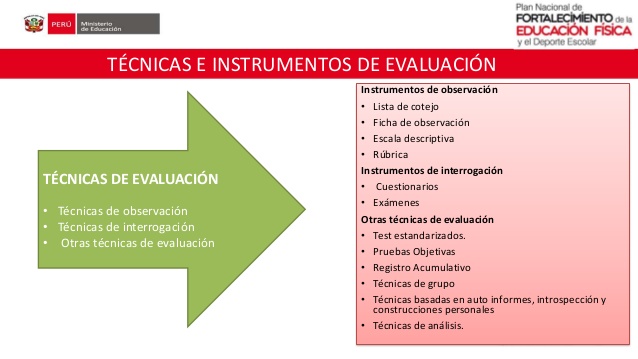 VIAJE  PARQUE LAGUNA LAJA. KAREM ESCOBAR N.
VIAJE A VILLARRICA .MARIA SOLEDAD HERNÁNDEZ.
ANIVERSARIO DEL COLEGIO. JUANA SAAVEDRA ORTIZ.
MUESTRA GASTRONOMICA KARINA ROA CASTILLO
Simulacro de sismo. GERMAN CAMPOS VARGAS.
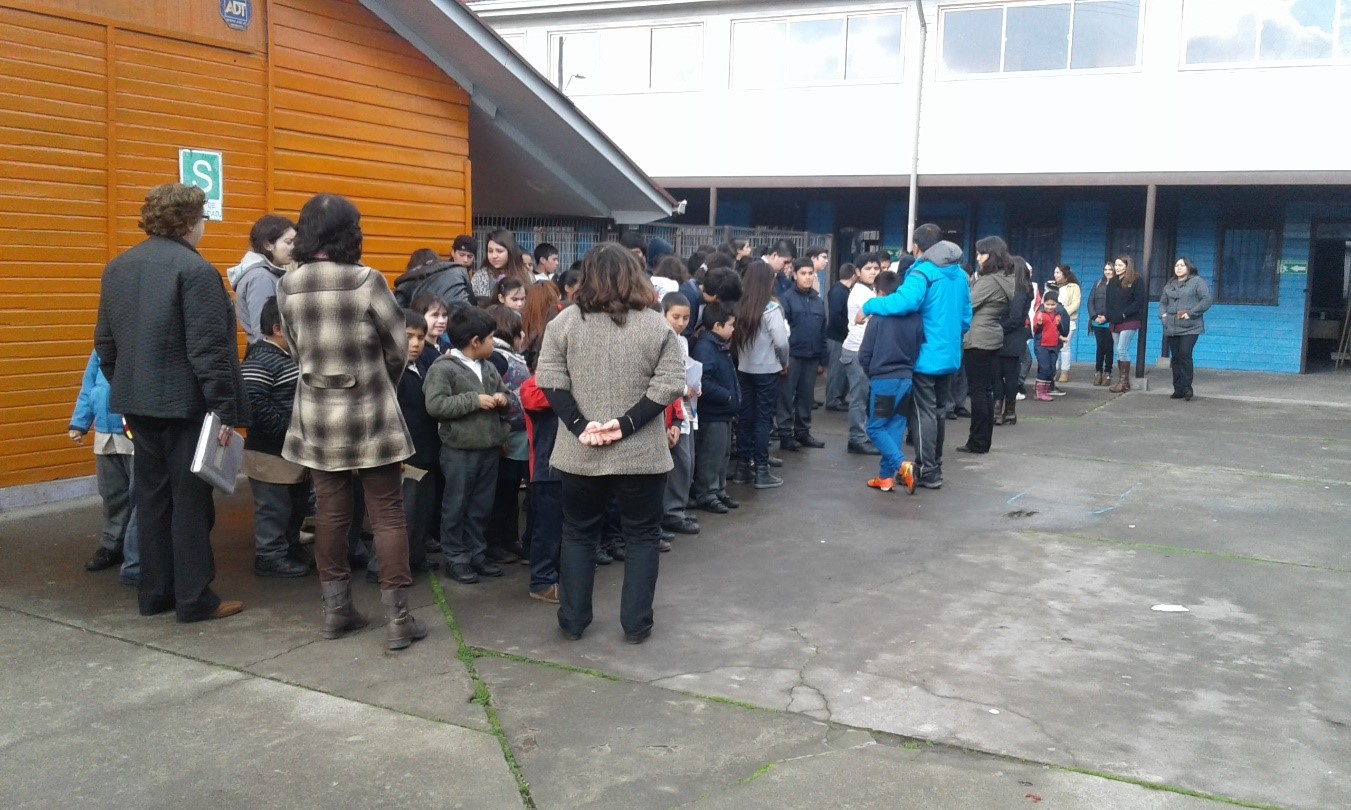 DIA DE BOMBERO.MARIELA VALDEBENITO OSSES.
RECONOCIMIENTO POR LOGROS SIMCE AÑO 2016 LENGUAJE Y MATEMATICAS 4° 6° BÁSICO SAN MAURICIO
Entrega de un diploma  por parte de la directora Provincial la Sra. Mónica Collín .
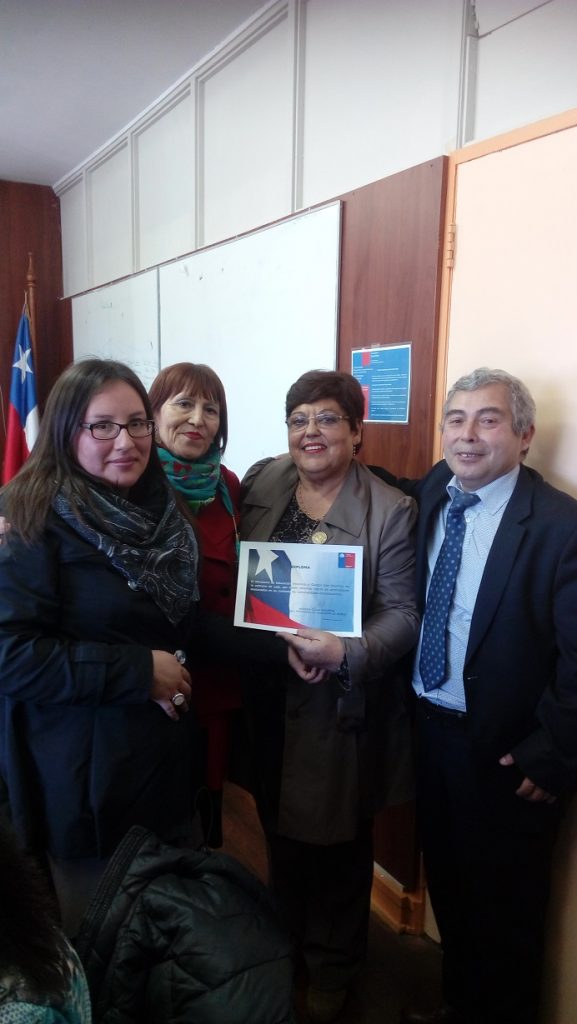 KAREN ACUÑA GALLEGOS PROFESORA DE LENGUAJE SAN MAURICIO
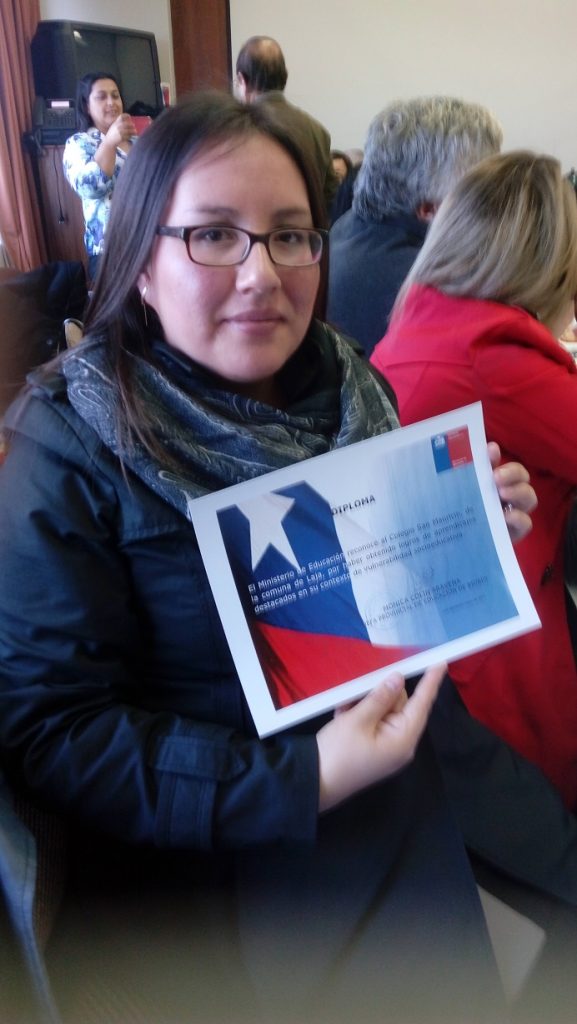 TALLER VIDA SANA.      SUSANA VILLARROEL C.
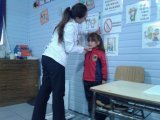 CHARLAS CON P.D.I.      SUSANA VILLARROEL.
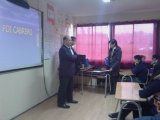 PREMIACIÓN PRIMER LUGAR TALLER DE AJEDREZ. RICARDO HERNÁNDEZ  C.
ORIENTACION VOCACIONAL YASNA BARRIOS ALMENDRA.
VISITA UNIVERSIDAD SANTO TOMAS.
DÍA DE LA EDUCACIÓN FÍSICA.SEGUNDO CALFULEN  Q.
MENSAJE.
Me despido cordialmente de ustedes esperando que hayan comprendido que nuestro Establecimiento,  directivos, profesores, asistentes de la educación, alumnos, apoderados, equipo de gestión estamos trabajando, haciendo que los recursos que el estado nos brindan sean utilizados en forma eficiente y priorizando las necesidades de toda la comunidad educativa.
Muchas gracias.
 ¡Qué Dios los bendiga a ustedes a su familia y al  colegio !